O Senhor do Sábado
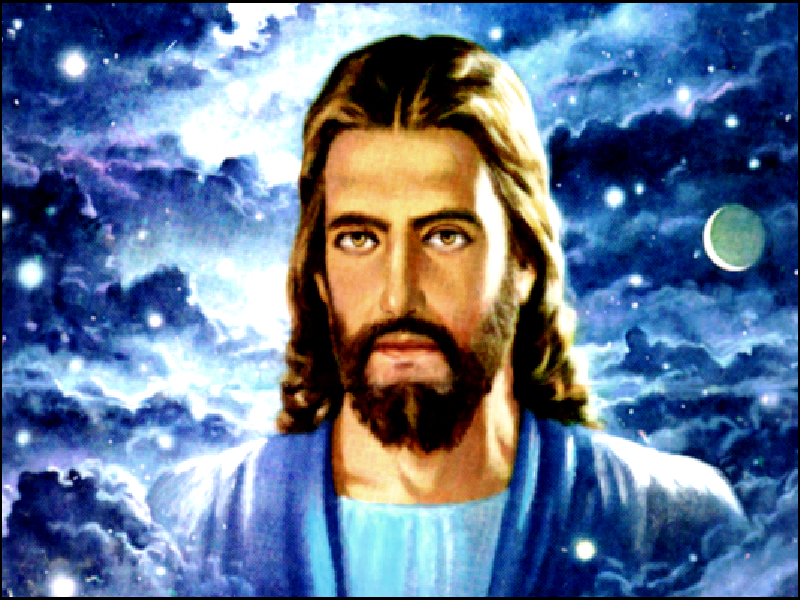 “Porque, em seis dias, fez o Senhor os céus e a terra, o mar e tudo o que neles há e, ao sétimo dia, descansou; por isso, o Senhor ABENÇOOU o dia de sábado e o SANTIFICOU.” 
                                  Êxodo 20:11
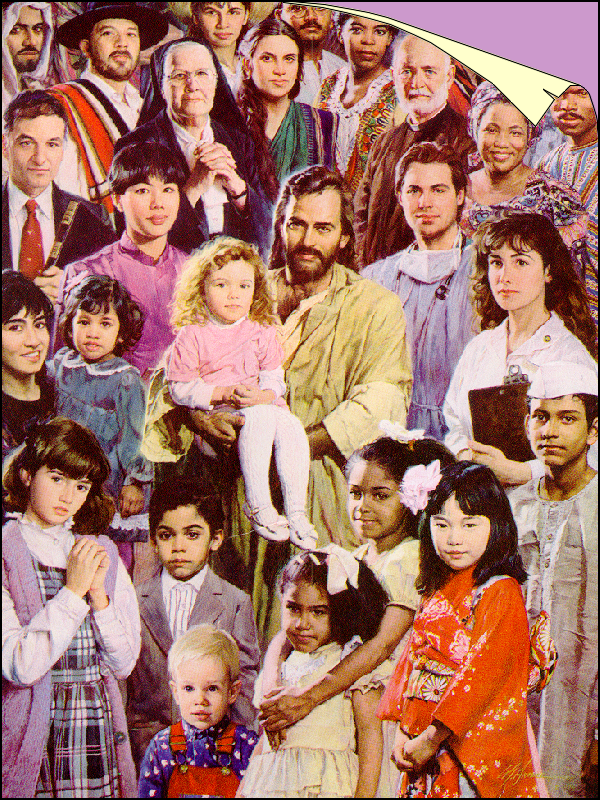 “Lembra-te do dia do Sábado, para o santificar. Seis dias trabalharás e farás toda a tua obra.”   Êxodo 20: 8,9,10
“Mas o sétimo dia é o Sábado do Senhor teu Deus.”
Pertence a Deus
7
1  2  3  4  5  6
O SÉTIMO DEUS :  ABENÇOOU
                                  SANTIFICOU
                                  DESCANSOU
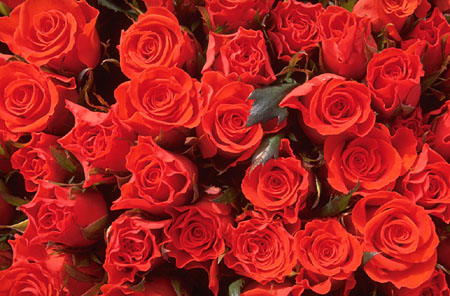 Assim  como  as  flores
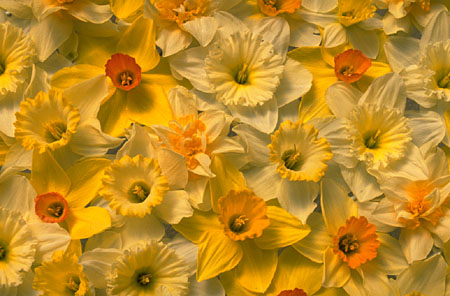 O Sábado foi feito por Deus
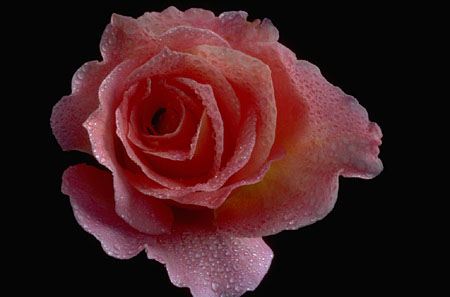 Para perfumar a  vida do cristão
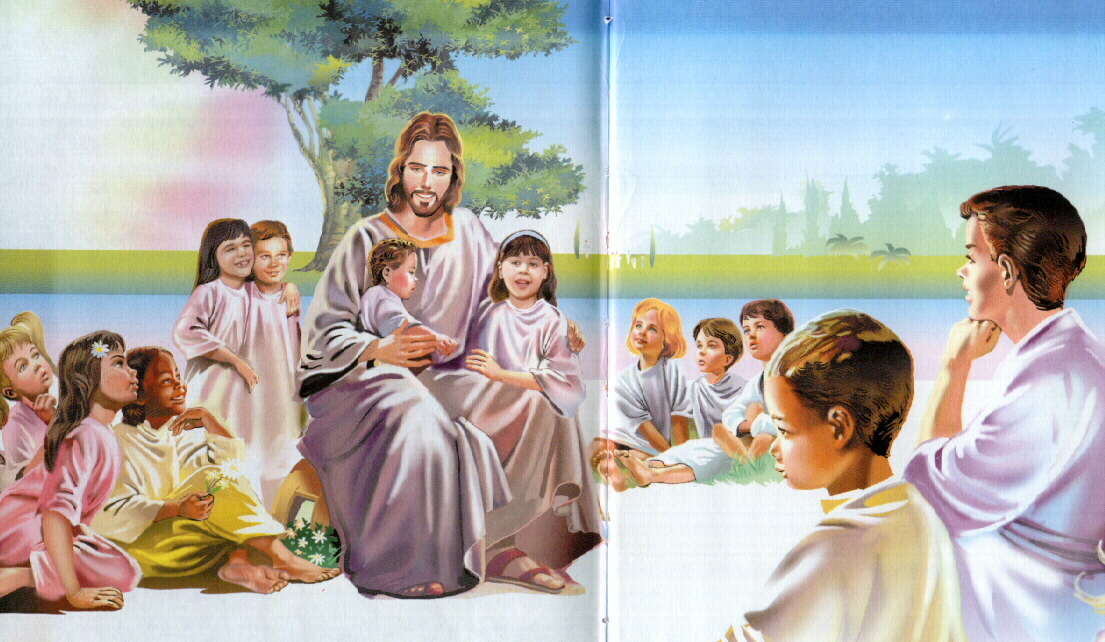 Com a presença de Jesus
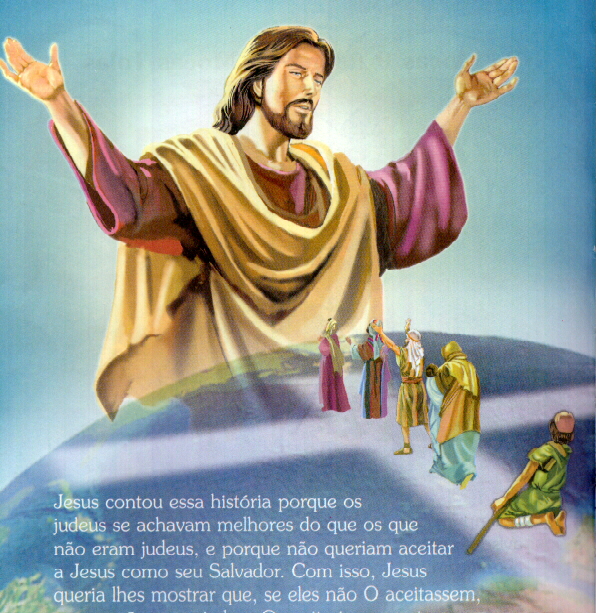 Dia de encontro
DA CRIATURA COM O CRIADOR
Que de vemos fazer para que o Sábado seja o dia que Deus planejou para nós:
DIA:
Abençoado
Santificado
De descanso
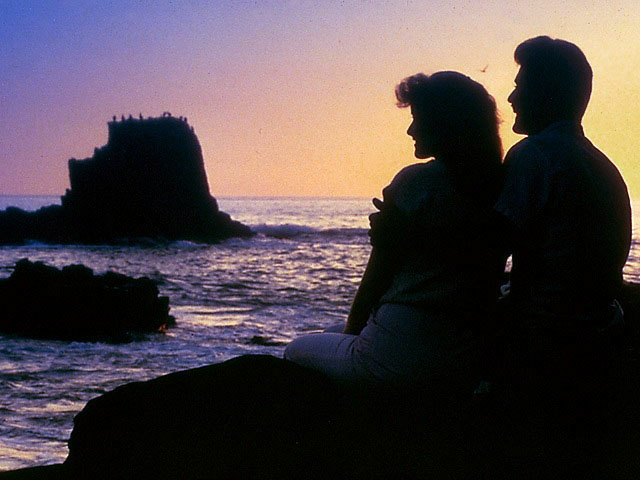 Dia de especial comunhão com Deus
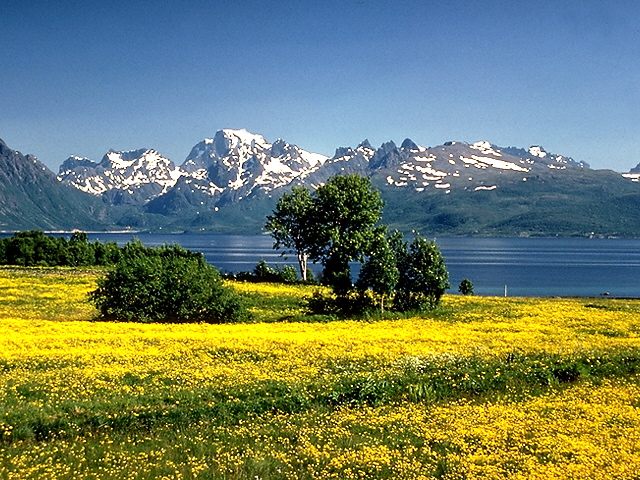 Memorial da criação de Deus
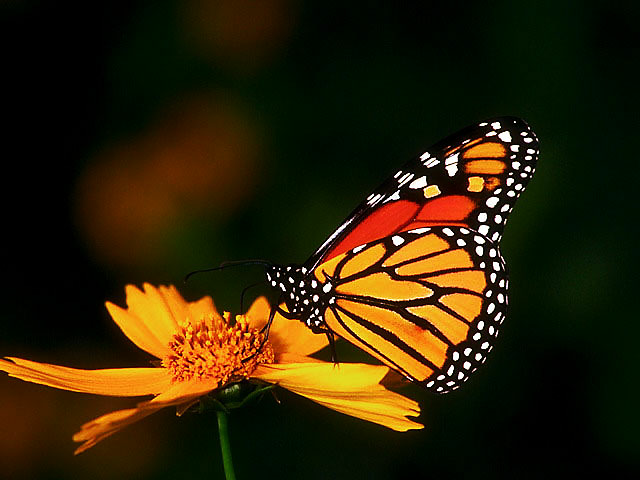 Ver a Deus na criação
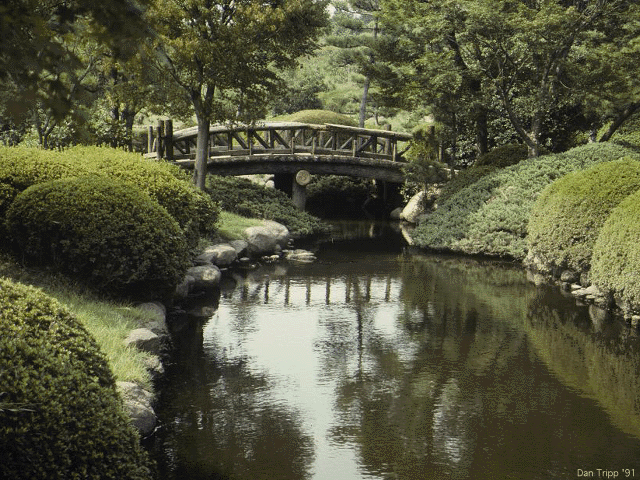 “No Sábado, saímos da cidade para junto do rio, onde nos pareceu haver um lugar de oração; e, assentando-nos, falamos às mulheres que para ali tinham concorrido.”            Atos 16: 13
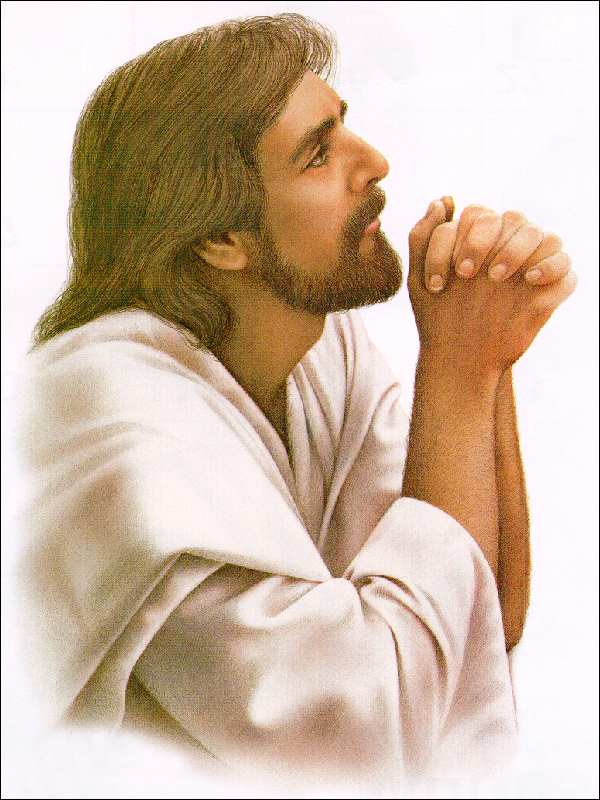 Dia de testemunhar e orar
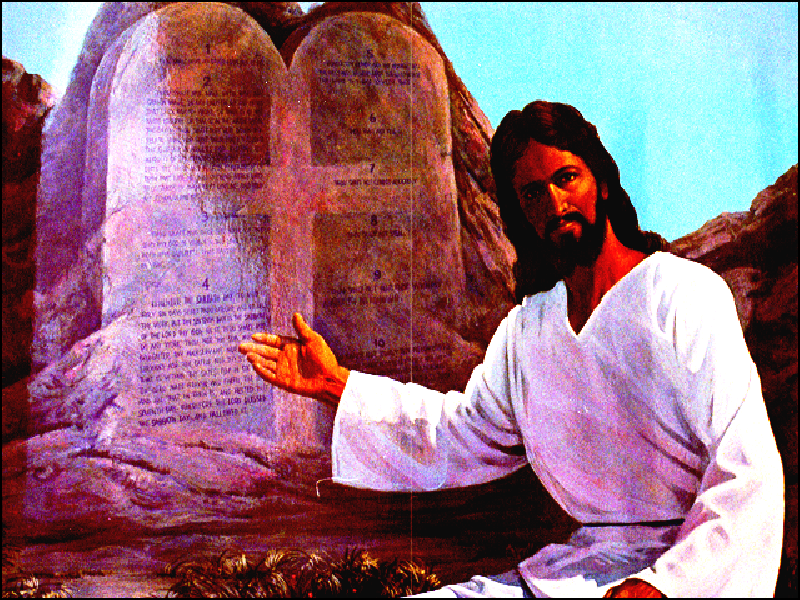 “Nisto conhecemos que amamos    os filhos de Deus; quando amamos      a Deus e praticamos os seus mandamentos”. I João 5:2
Neste dia crescemos no amor e no conhecimento de Deus. Conforme os mandamentos.
“Vinde, adoremos ajoelhemo-nos diante do Senhor que nos criou.” Slm 96:6
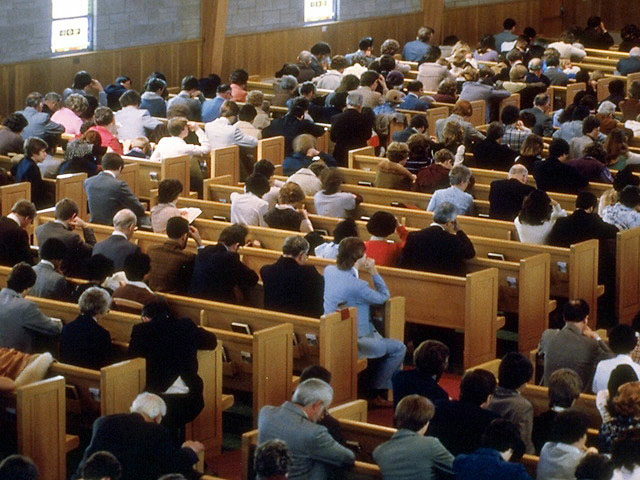 “Indo para Nazaré, onde fora criado, entrou, num Sábado, na sinagoga, segundo o seu costume, e levantou-se para ler. Então lhe deram o livro do profeta Isaías...”   
                                  Lucas 4: 16,17
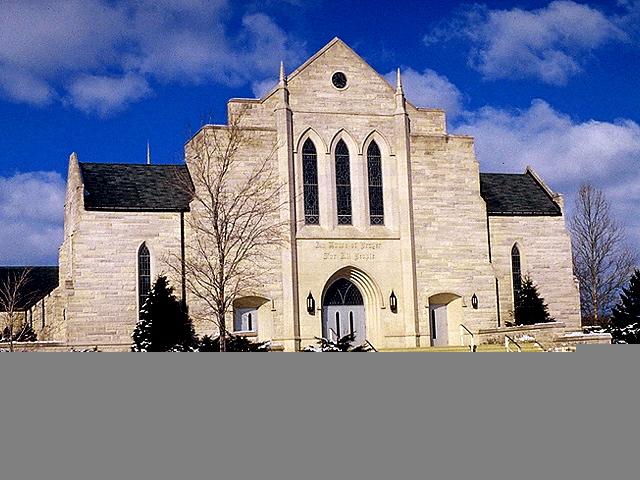 Seguindo os passos de Jesus
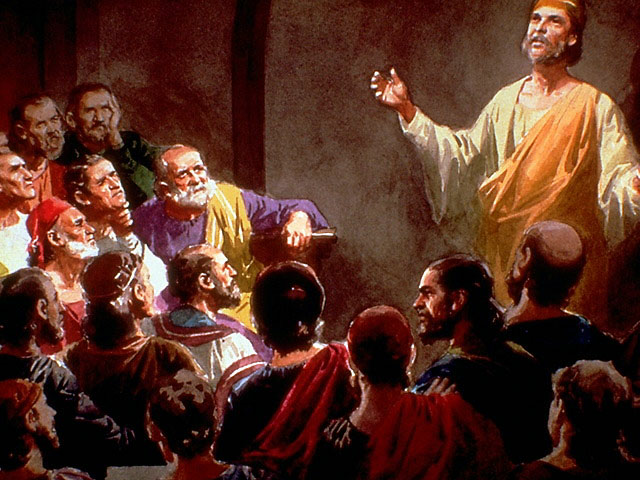 “Depois disto, deixando Paulo Atenas, partiu para Corinto. E todos os sábados discorria na sinagoga, persuadindo tanto judeus como gregos.” Atos 18: 1,4
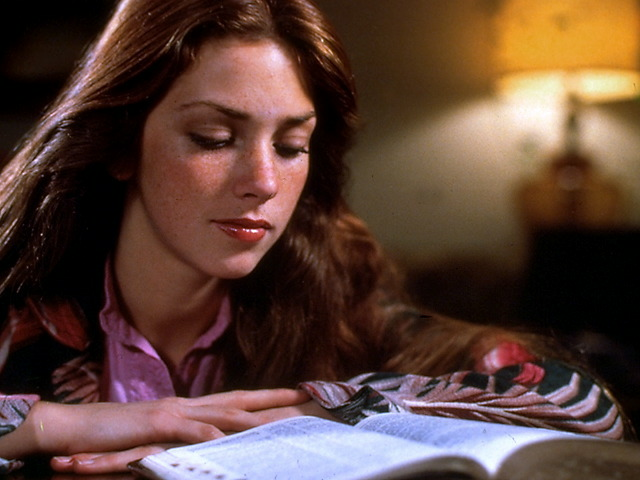 “Se chamares ao Sábado deleitoso e Santo dia do Senhor, digno de honra, e o honrares não seguindo os teus caminhos, não pretendendo fazer a tua própria vontade, nem falando palavras vãs, então te deleitarás no Senhor. Eu te farei cavalgar sobre os altos da terra e te sustentarei com a herança de Jacó, teu pai, porque a boca do Senhor o disse.” Is 56:14
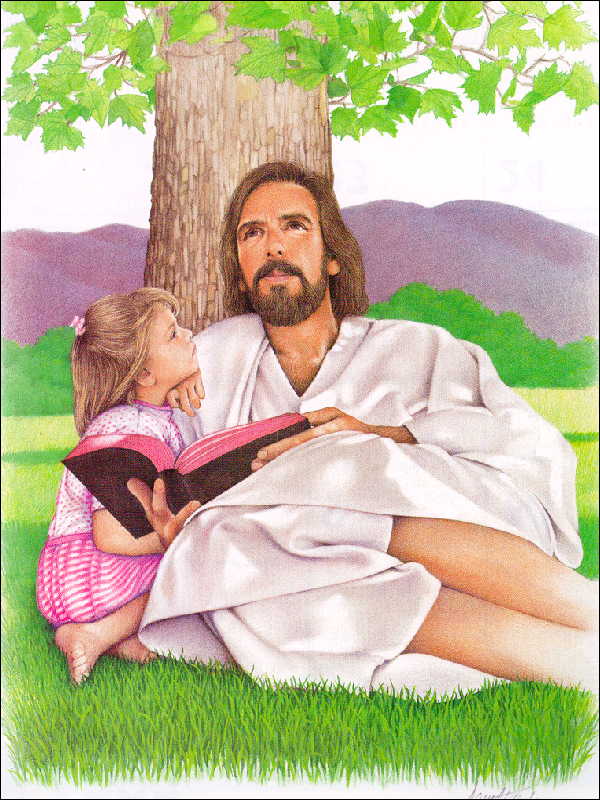 “Mas o sétimo dia é o Sábado do Senhor, teu Deus; não farás nenhum trabalho, nem tu, nem teu filho, nem tua filha, nem teu servo, nem tua serva, nem teu animal, nem o forasteiro das tuas portas para dentro.”         Êxodo 20:10
“Dando já sombra as portas de Jerusalém antes do Sábado, ordenei que se fechassem; e determinei que não se abrissem, senão após o Sábado; às portas coloquei alguns dos meus moços, para que nenhuma carga entrasse no dia de Sábado. Então, os negociantes e os vendedores de toda sorte de mercadorias pernoitaram fora de Jerusalém, uma ou duas vezes. ... Daí em diante não tornaram a vir no Sábado. Também mandei aos levitas que se purificassem e viessem guardar as portas, para santificar o dia de Sábado.”  Neemias 13:19-22
QUANDO COMEÇA E TERMINA O DIA ?
“Chamou Deus à luz Dia e às trevas, noite. Houve  tarde e manhã, o primeiro dia.”          
                                   Gênesis 1:5
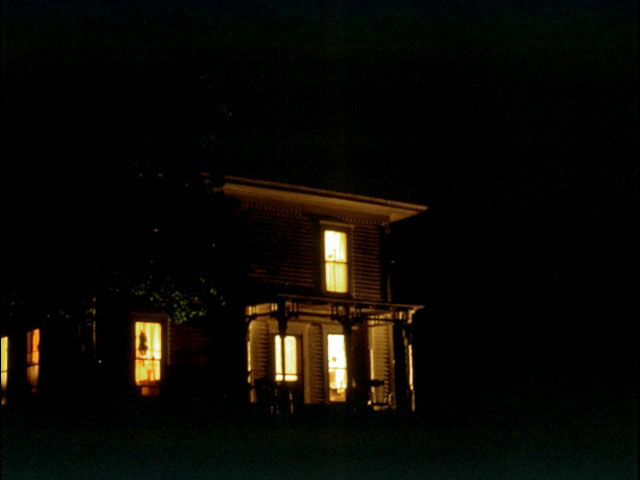 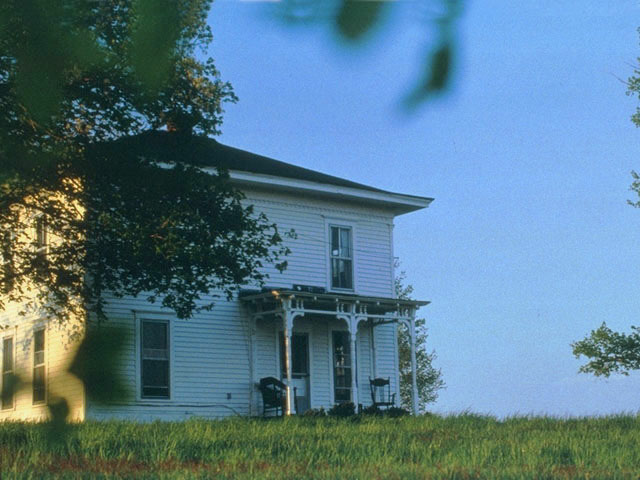 MANHÃ
TARDE
DIA
QUANDO COMEÇA E TERMINA O SÁBADO ?
“...duma tarde a outra tarde, celebrareis o vosso Sábado”.         
                             Levítico 23:32
“À tarde, ao cair do sol, trouxeram a Jesus todos os enfermos e endemoninhados.”  Marcos 1:32
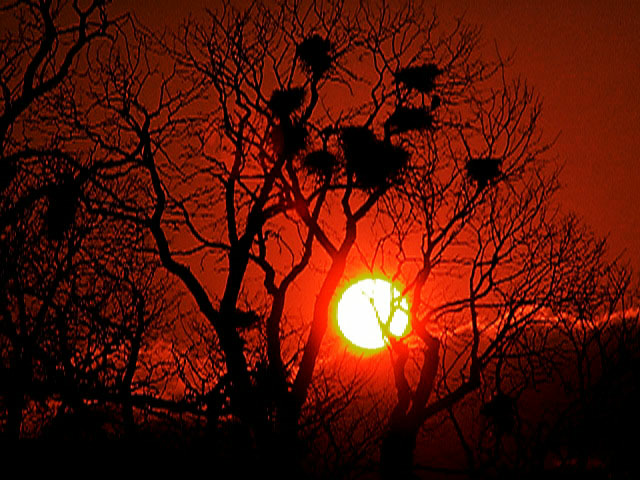 COMEÇA AO PÔR DO SOL DE SEXTA-FEIRA
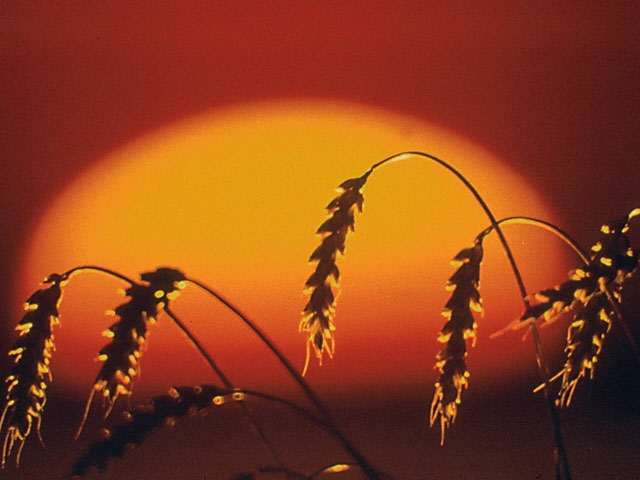 TERMINA AO PÔR DO SOL DE SÁBADO
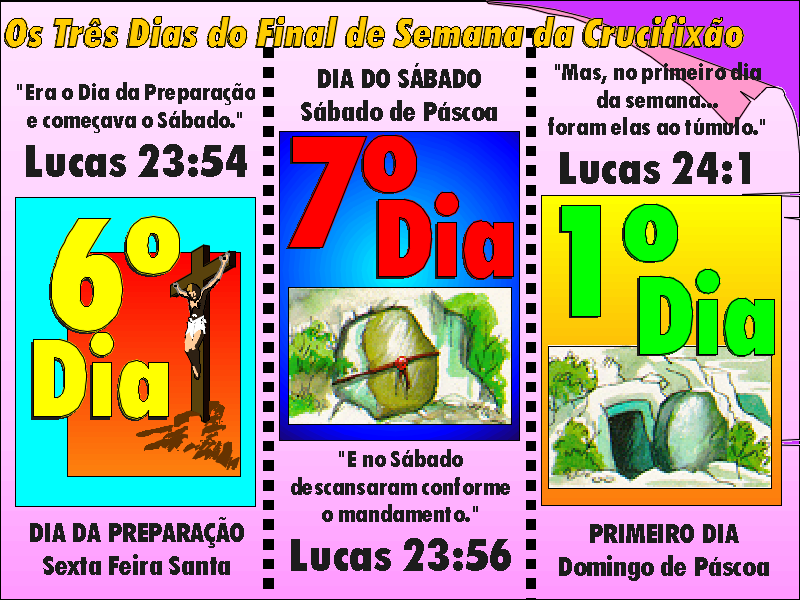 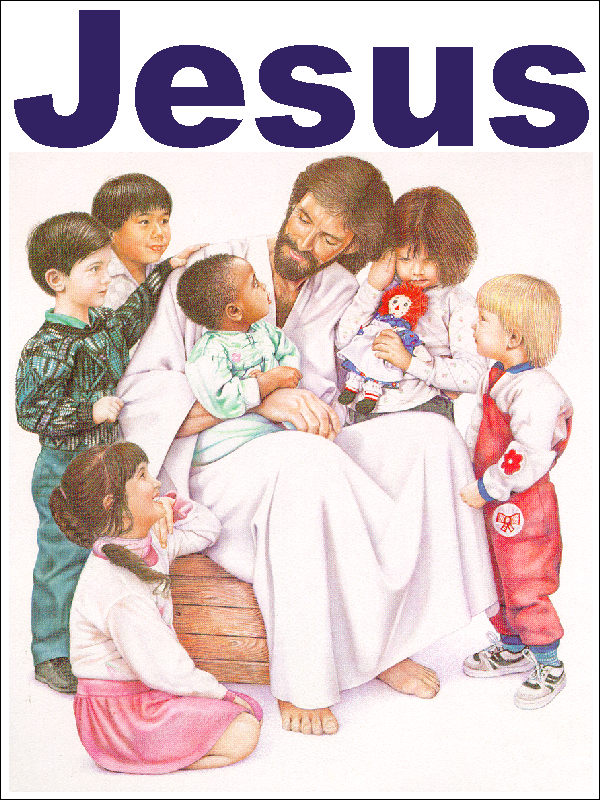 “...é lícito, aos sábados,  fazer o  bem.”
                                    Mateus 12:12
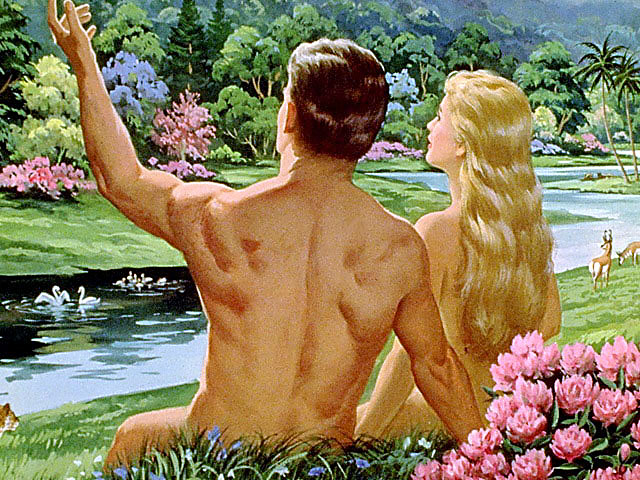 A ORIGEM DA SEMANA VEM COM A 
 CRIAÇÃO DA TERRA POR DEUS.
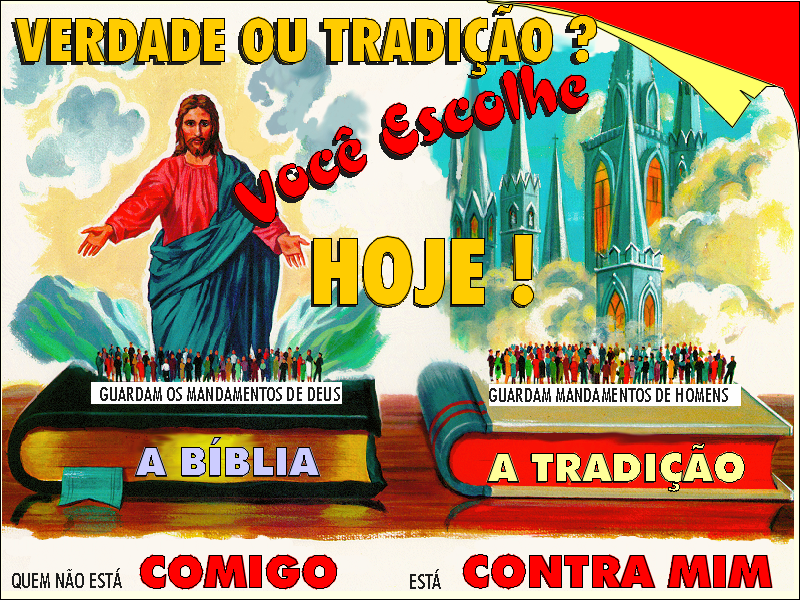 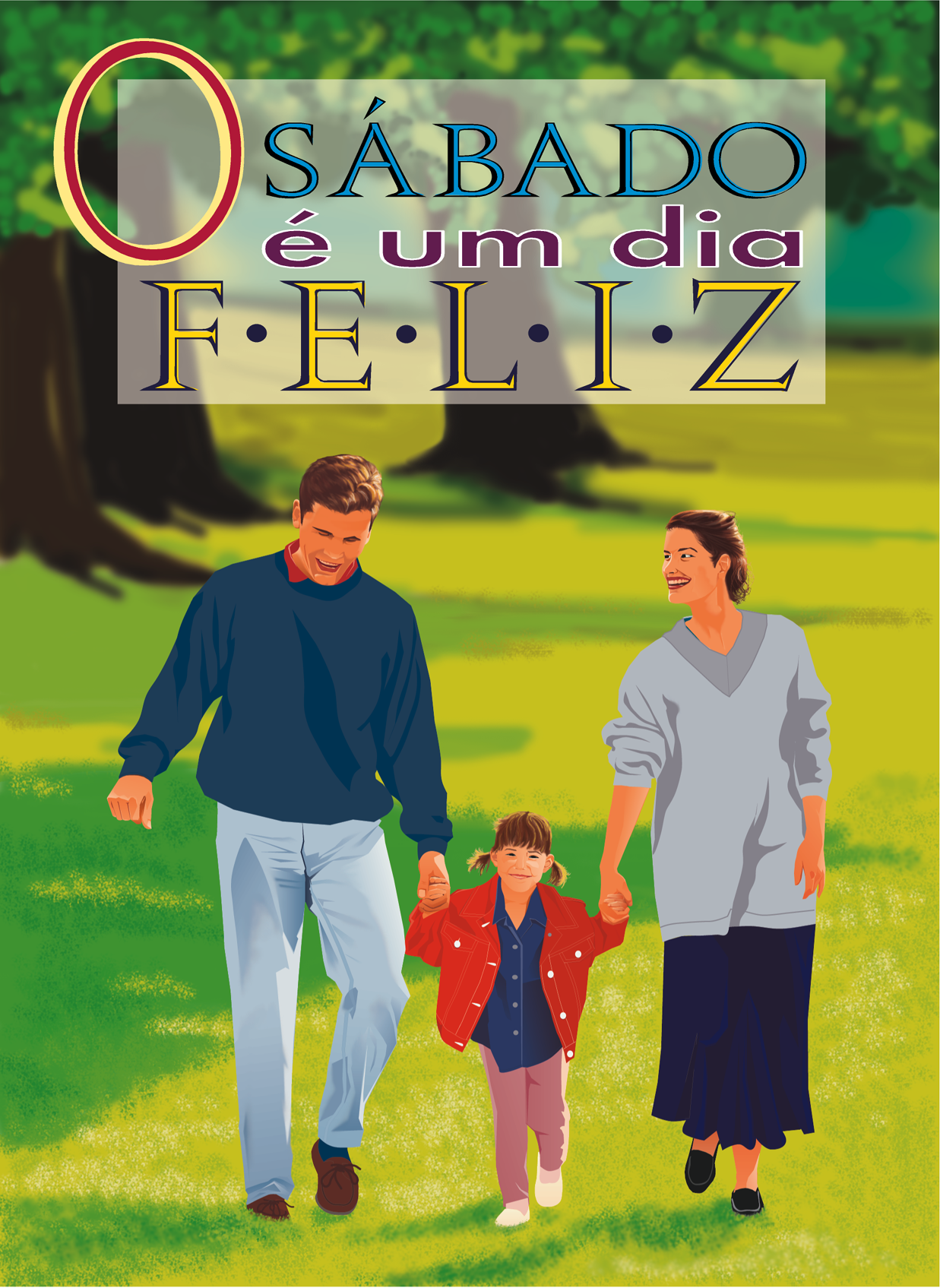 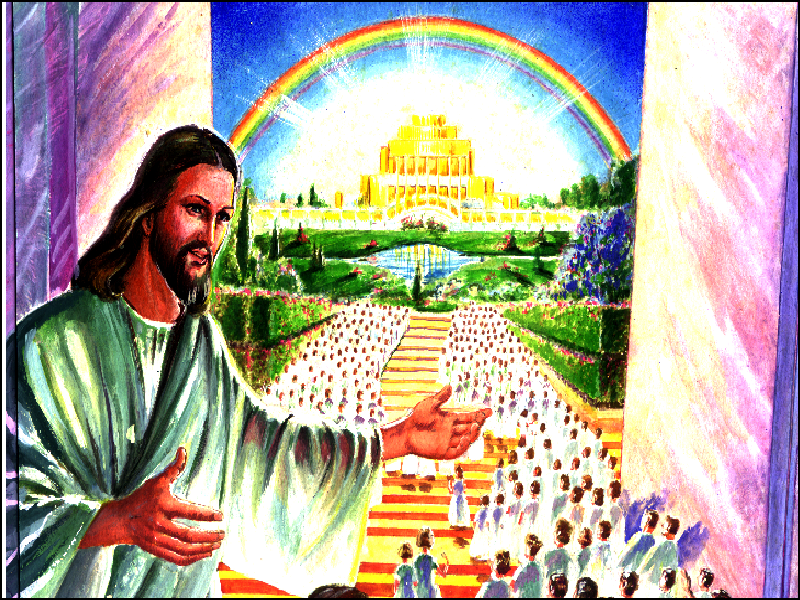 “De um sábado a outro virá toda carne adorar perante mim, diz o Senhor” Isa 66:23
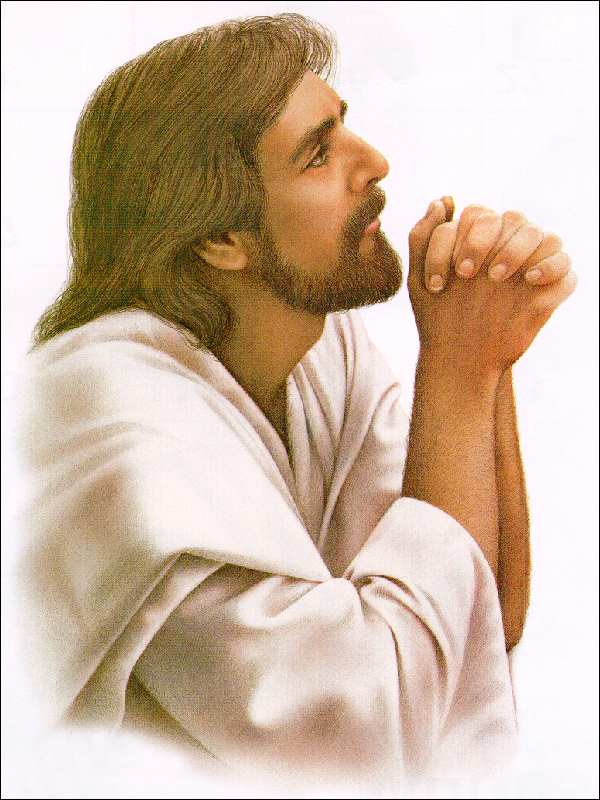 O QUE JESUS FAZIA AOS SÁBADOS ?